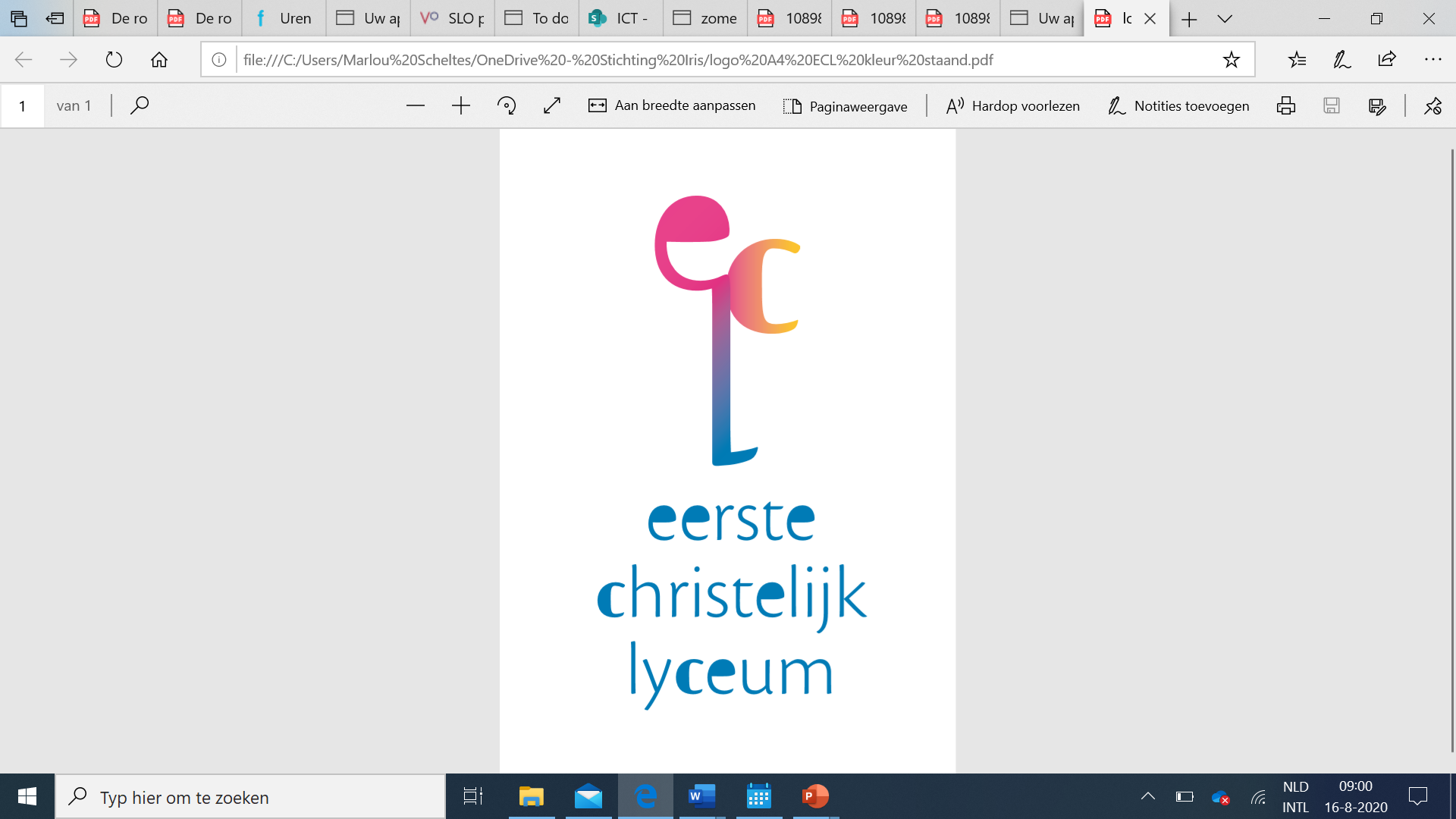 Informatie voor instromen in 4 havo 2022
Even voorstellen
Ariën Vink					Koen van Marken
Teamleider 3,4,5 havo			Decaan havo & vwo
Docent LO					Docent aardrijkskunde
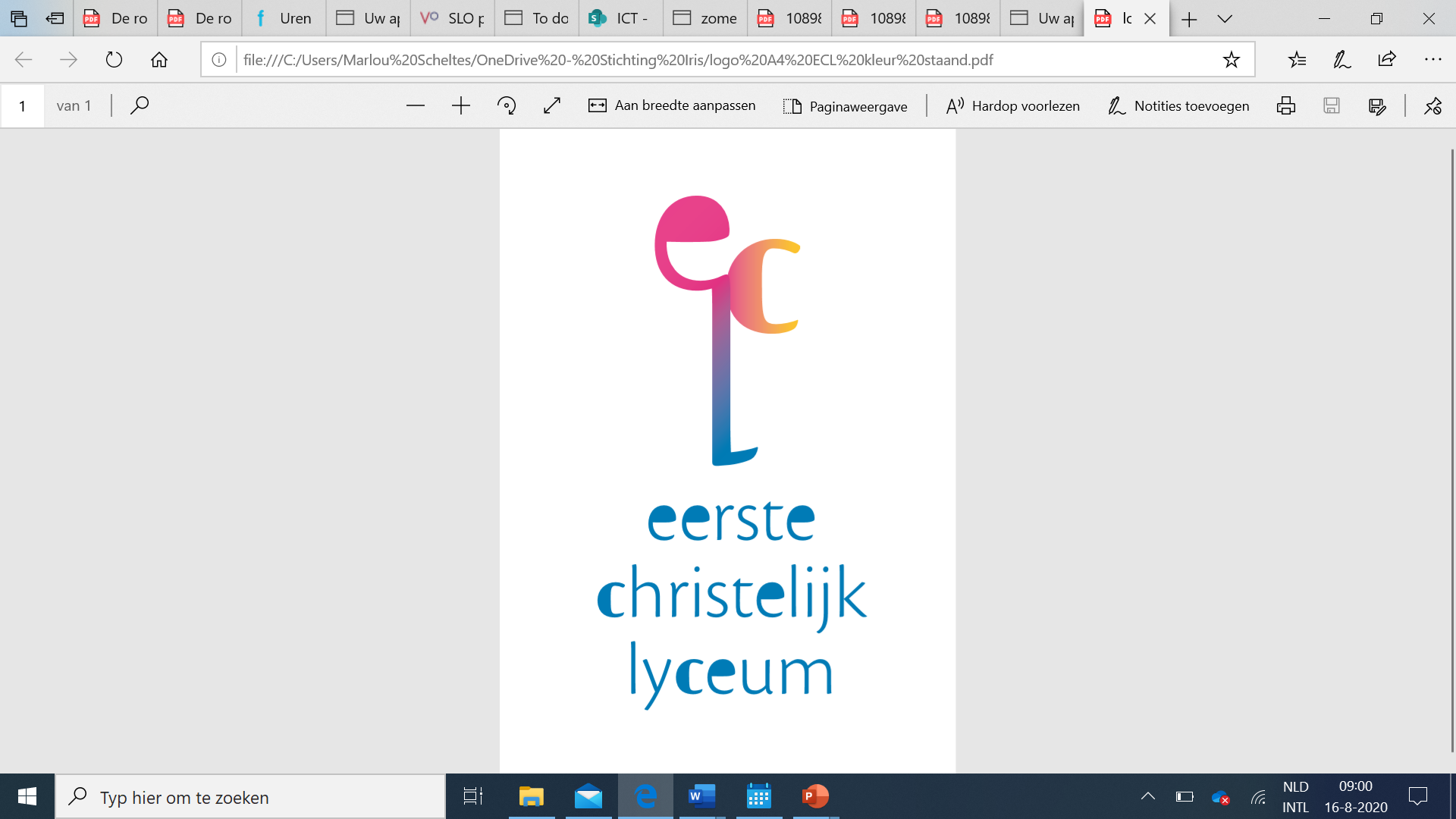 Informatie over instromen in 4 havo
Het ECL
Activiteiten in de havo bovenbouw
Profielen in 4 en 5 havo
Procedure inschrijving

Vragen? Stel ze aan het einde!
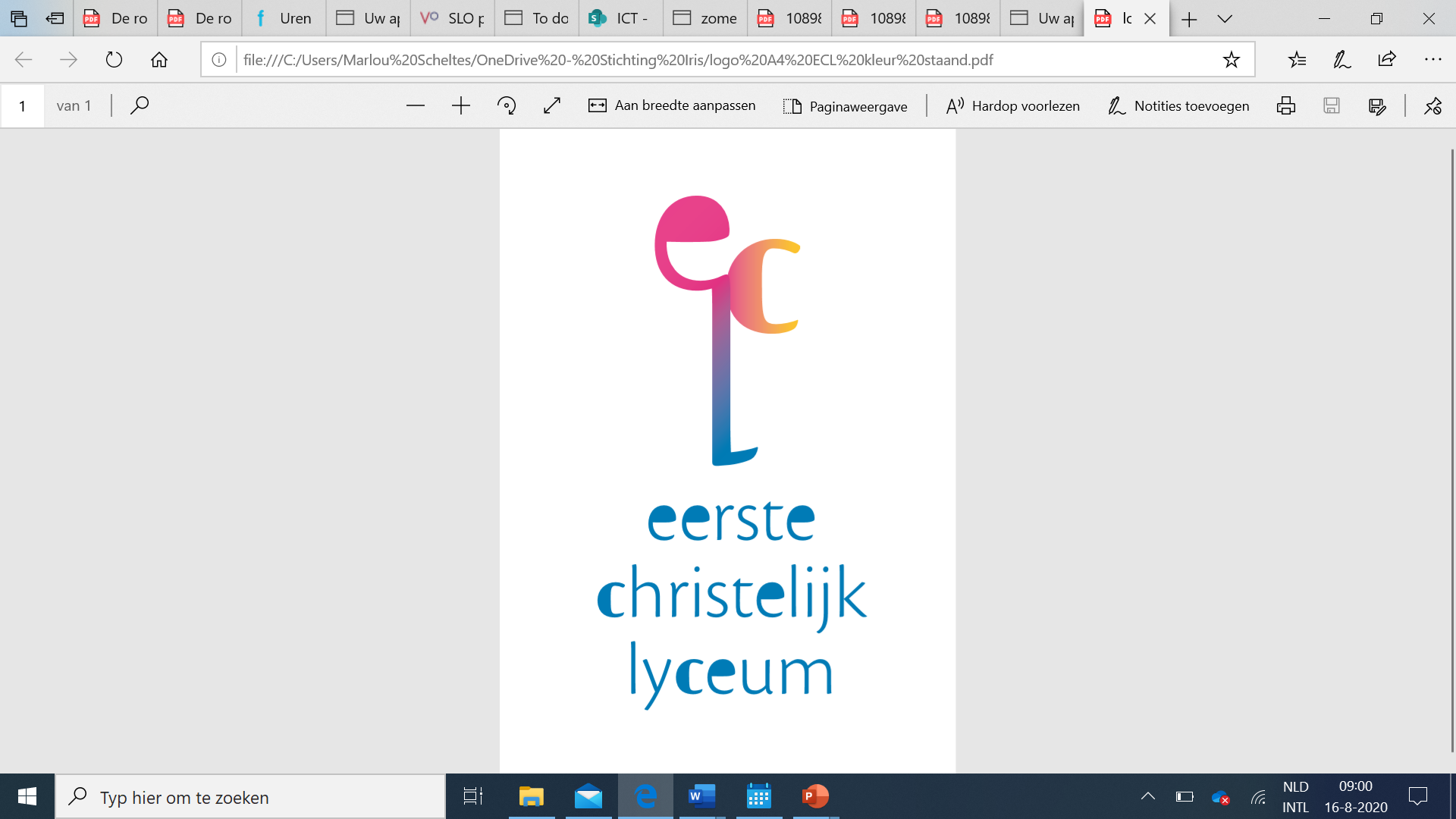 Het ECL is:
Een havo/vwo school met circa 1300 leerlingen
Een cultuurprofielschool
Een school met een sterke bètaprofilering
Een school waarbij we creativiteit en exacte kennis graag samenbrengen

Digitaal rondlopen door school? https://ecl.virtualtour.nu/
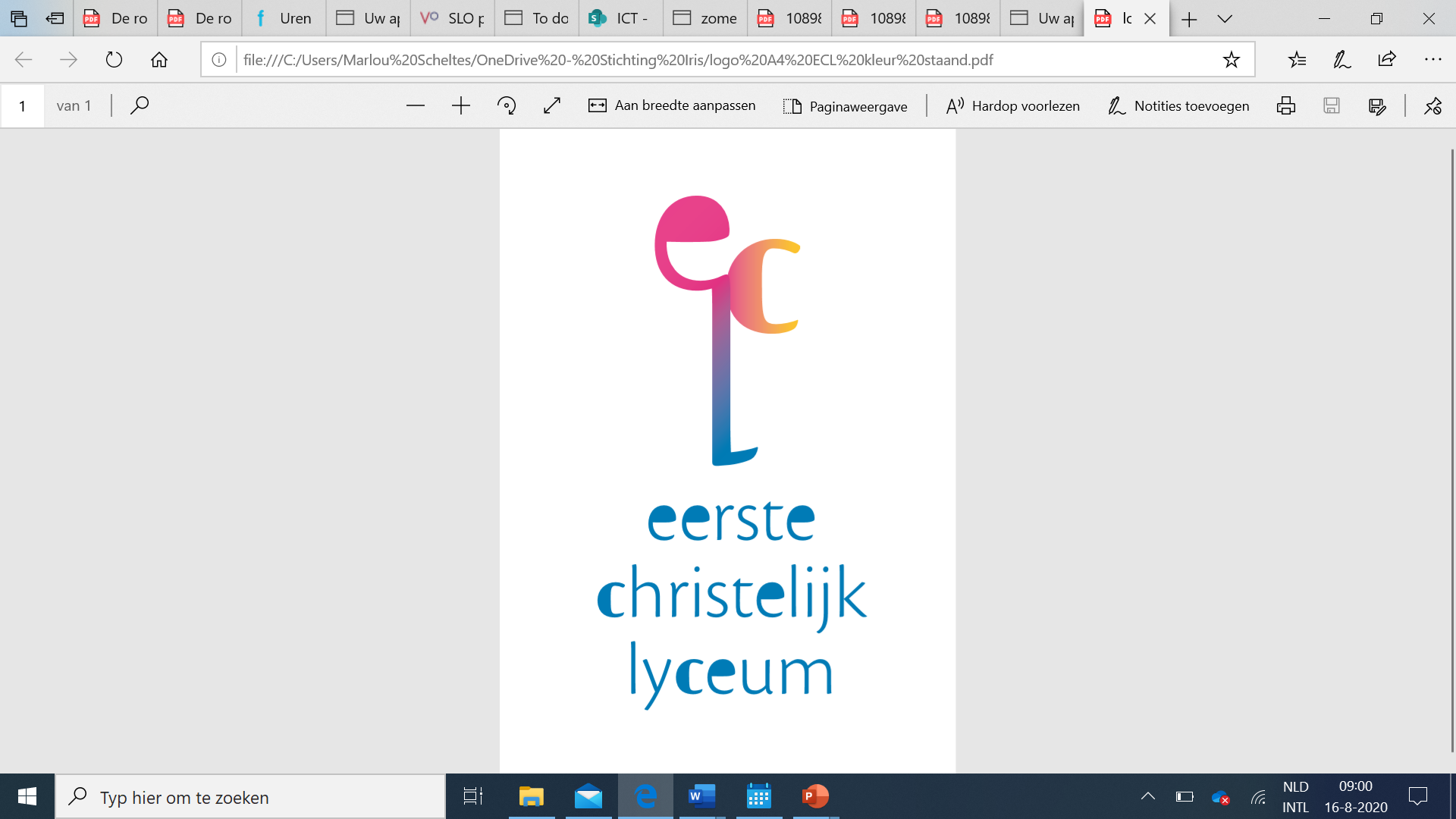 De bovenbouw havo
Heeft de afgelopen jaren hoge slagingspercentages
Heeft een groot aantal instromers ieder jaar
Heeft gemiddeld 8 klassen (4x 4 havo en 4x 5 havo)
Start met een surf/cultuur excursie om elkaar te leren kennen
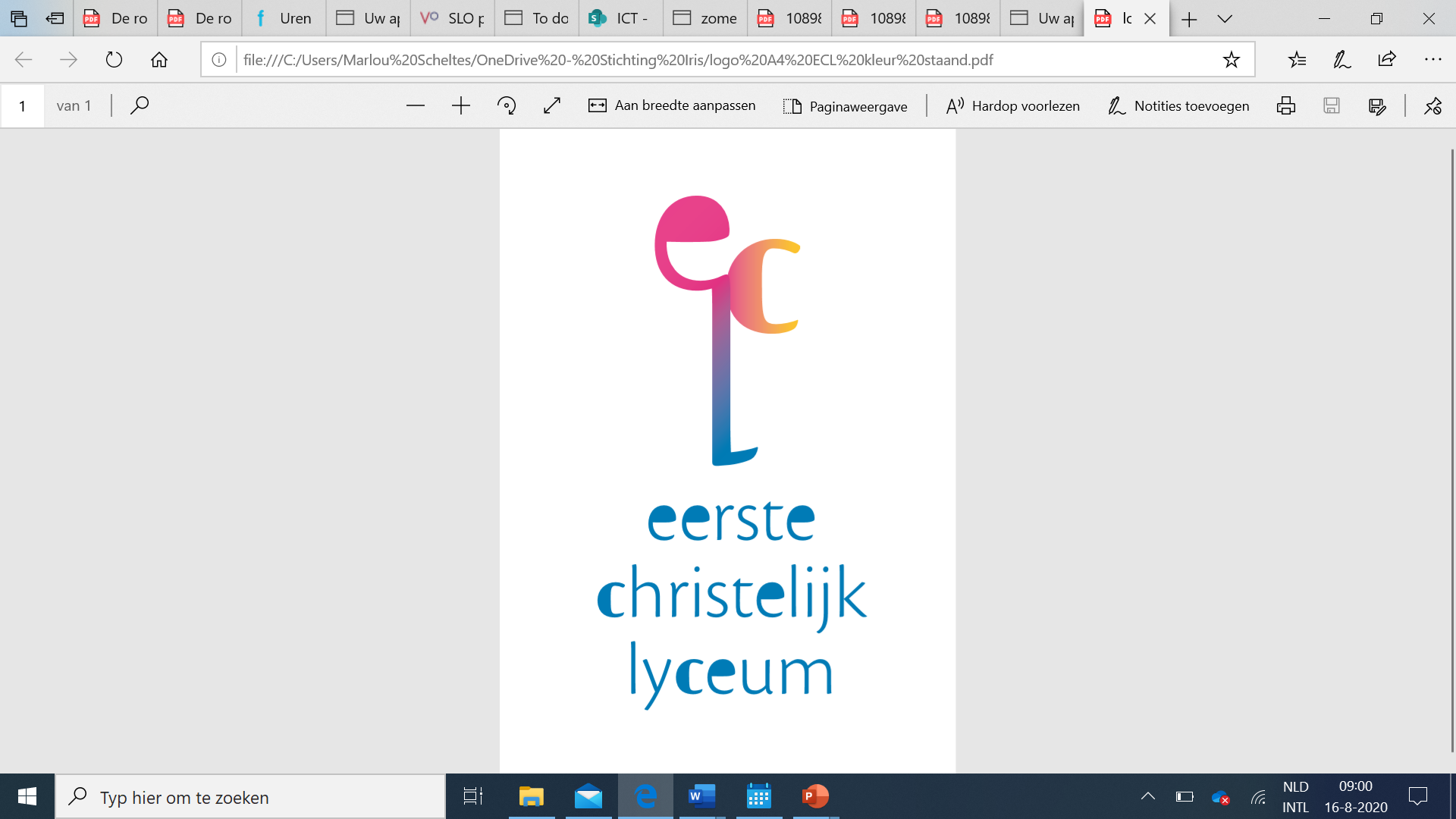 In 4 havo:
Start je met je gekozen profiel
Heb je ook vakken zoals maatschappijleer, culturele en kunstzinnige vorming (ckv) en levensbeschouwing
Volg je twee modules (8 weken)
o.a. modeltekenen, sterrenkunde, chinees, programmeren met Arduino, kleding ontwerp
Zijn er Topweken; weken met projecten en toetsen o.a. aan projectvaardigheden
Volg je een LOB traject ter voorbereiding op je studie na je diploma (Loopbaan en Oriëntatie Begeleiding)
Doe je een bedrijfsstage
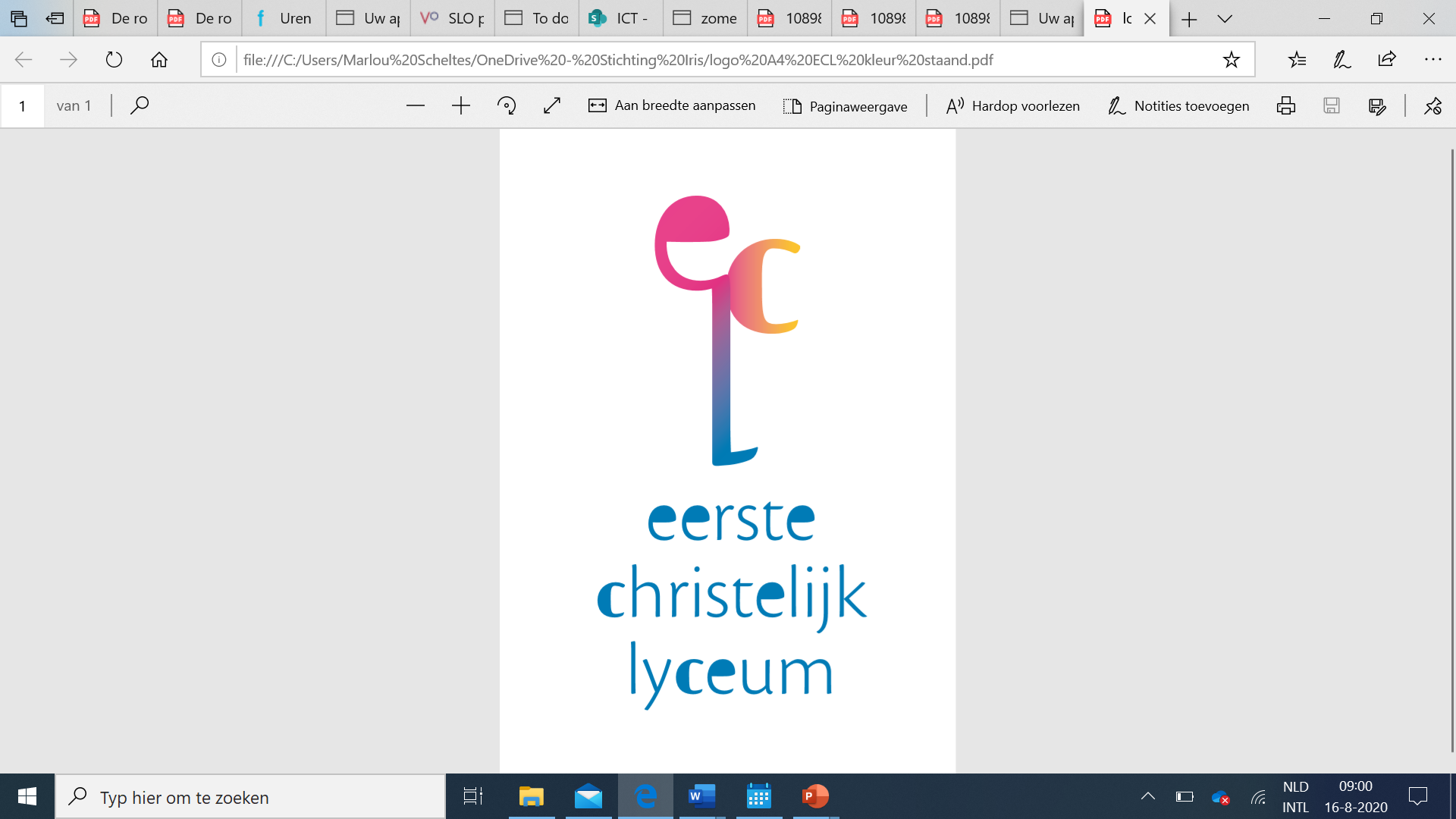 In 5 havo:
Start je met je profielwerkstuk (pws)
Project vaardigheden in 4havo is hier ter voorbereiding op
Richt je je op een studiekeuze
Maak je schoolexamens
Doe je in mei Centraal Examen (CE)
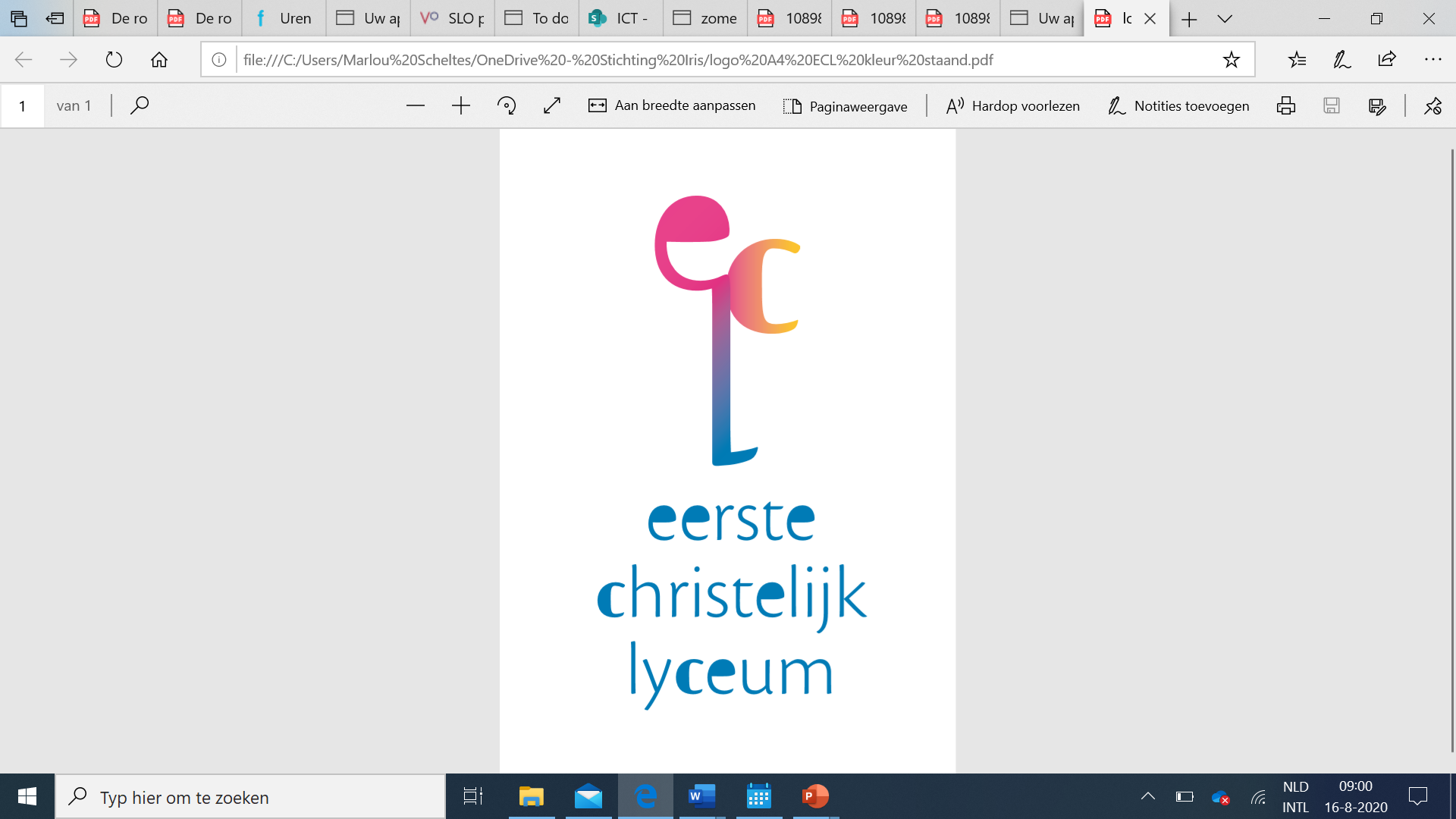 Profielen en vakken
Vakken in het gemeenschappelijk deel en het vrije deel zijn voor iedereen gelijk:
Gemeenschappelijk deel: 
Nederlands, Engels, Lichamelijke Opvoeding , Maatschappijleer, CKV, Literatuur en ProfielWerkStuk (PWS)
			
Vrije deel (schooleigen vrije deel)
Mentoruur, levensbeschouwing, LOB, snuffel bedrijfsstage en modules
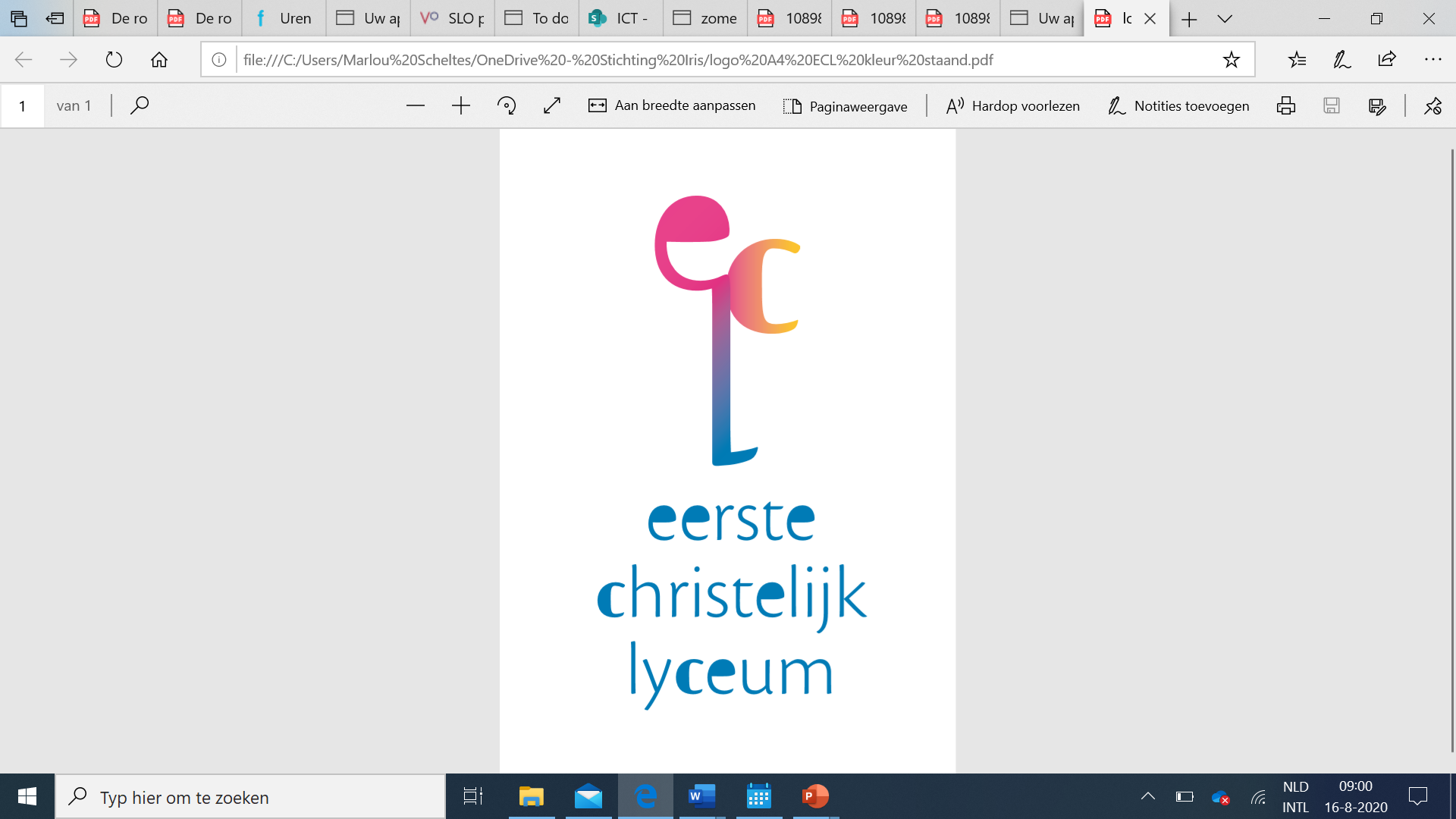 Profielen
Cultuur en Maatschappij (C&M)
Economie en Maatschappij (E&M)
Natuur en Gezondheid (N&G)
Natuur en Techniek (N&T)

Kies goed wat bij je past maar moet wel aansluiten op je huidige profiel.
* Indien GS of AK t/m 3 vmbo-tl in vakkenpakket dan kiesbaar voor vmbo-t instromer
** Indien GS of AK t/m 3 vmbo-tl in vakkenpakket dan kiesbaar voor vmbo-t instromer
* Indien NG met Wiskunde A dan geen NL&T en Natuurkunde       * Indien NG met Wiskunde B dan geen Aardrijkskunde
** Indien GS of AK t/m 3 vmbo-tl in vakkenpakket dan kiesbaar voor vmbo-t instromer
* Indien NG met Wiskunde A dan geen NL&T en Natuurkunde       * Indien NG met Wiskunde B dan geen Aardrijkskunde
** Indien GS of AK t/m 3 vmbo-tl in vakkenpakket dan kiesbaar voor vmbo-t instromer
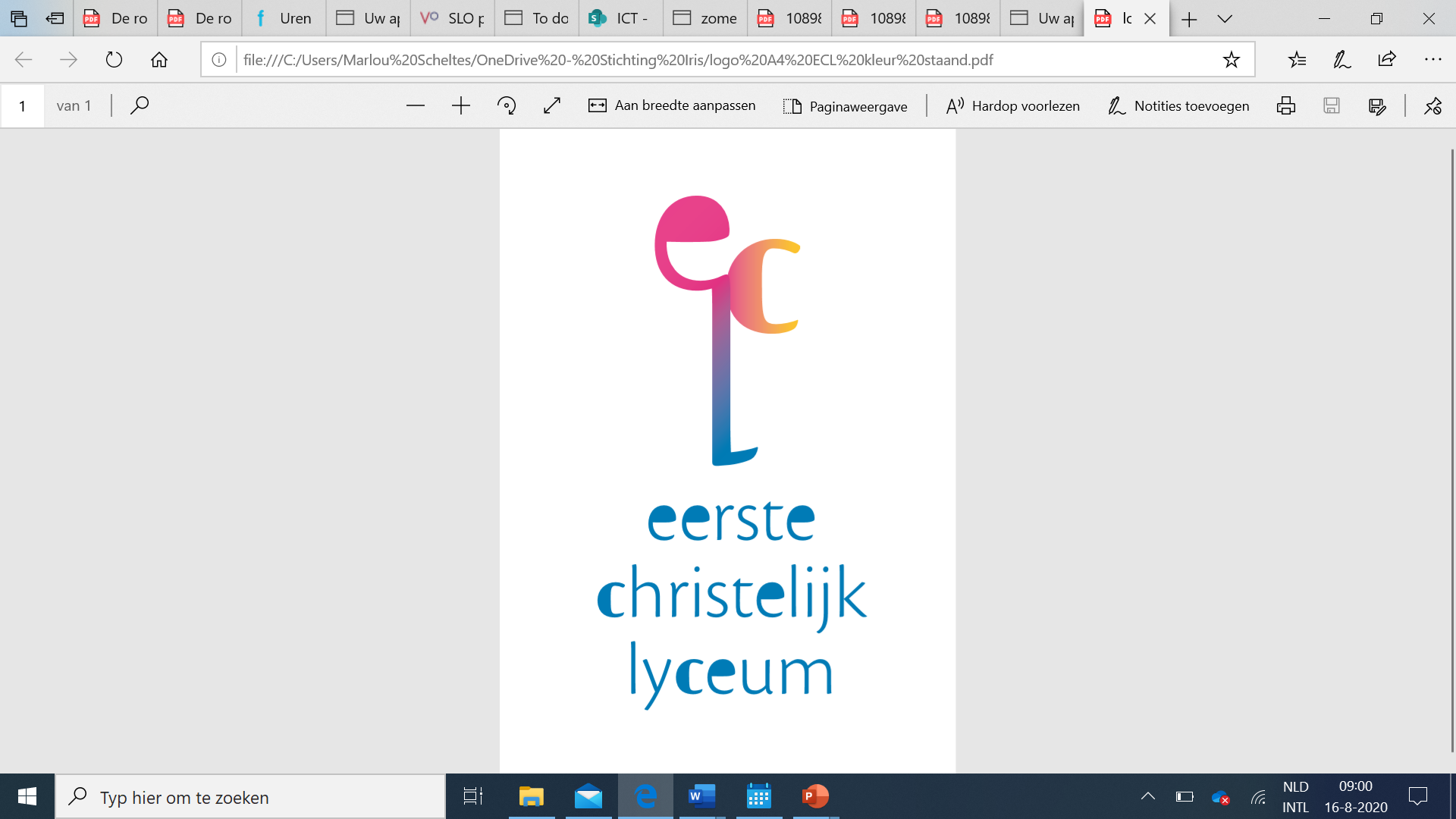 Instroom 4 vmbo-tl naar 4 havo
Leerlingen met een diploma vmbo-tl zijn in toelaatbaar in 4havo, wanneer zij voldoen aan de volgende criteria:
 Diploma behaald met 7 vakken
 
Bij het behalen van een diploma met 6 vakken gelden de onderstaande afspraken:
gemiddeld een 6,8 of hoger gescoord bij het eindexamen (= het gemiddelde van de cijfers afgerond op één decimaal voor centraal- en schoolexamen)
voor elk van de kernvakken (Nederlands, Engels en wiskunde) is minimaal een 6,0 behaald
huidige vakdocenten geven een positief advies leerling is gemotiveerd
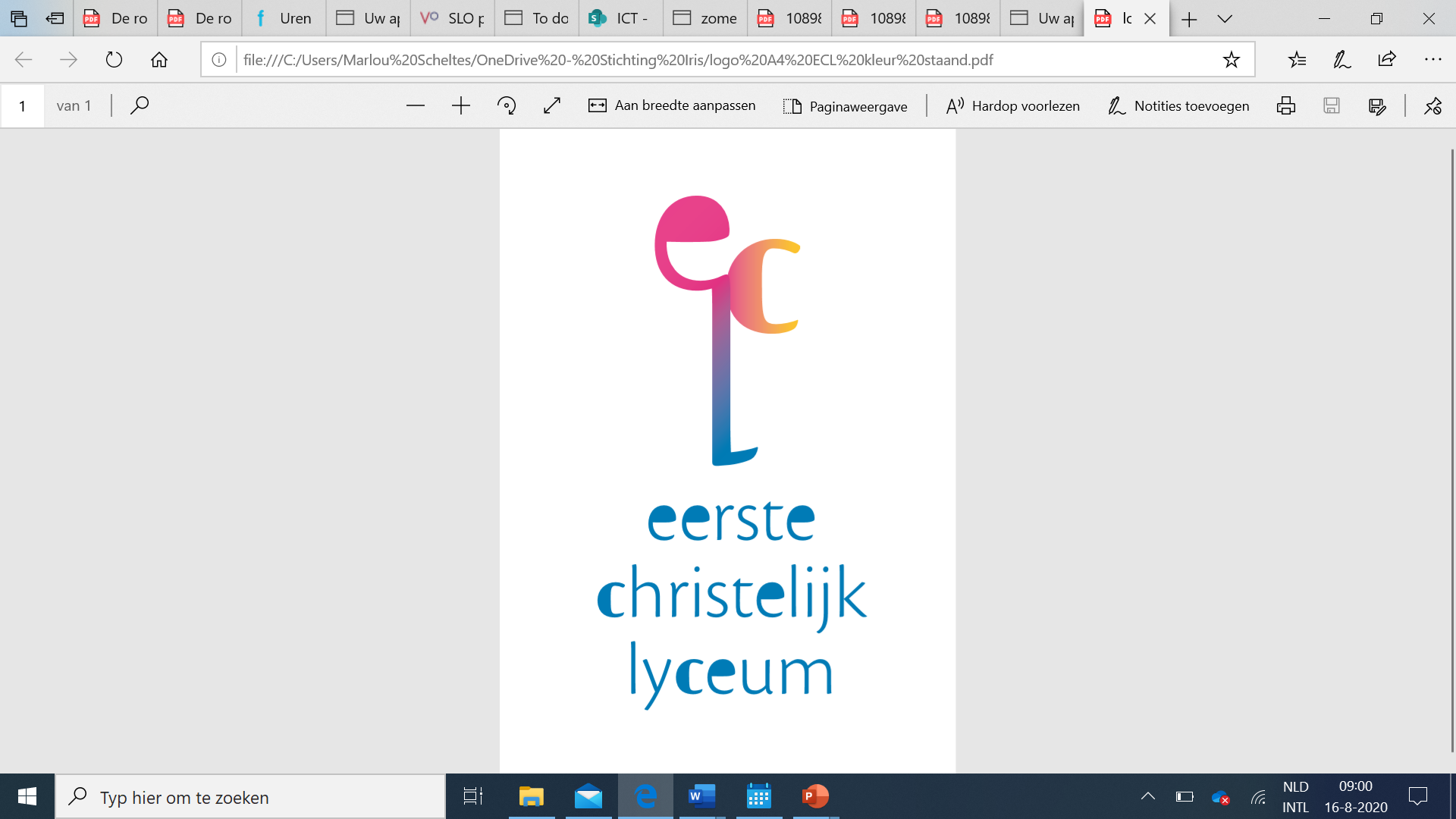 Procedure inschrijving
Binnen de regio zijn er specifieke afspraken voor de doorstroom van leerlingen naar 4 havo gemaakt (Regionaal Besturenoverleg (RBO)Zuid-Kennemerland).
Je schrijft je in bij je school van eerste voorkeur voor 1 april (zie site) 
Je huidige school vraagt je om een top 3
Als je voldoet aan de criteria ontvang je na de mei-vakantie een uitnodiging voor een intakegesprek (dit is nog geen garantie voor plaatsing)
Begin juli is er regionaal matchingsoverleg; dan pas zekerheid waar je bent geplaatstHet aantal plekken in 4havo voor extern instromende leerlingen wordt ieder jaar opnieuw bepaald. Leerlingen van het HBM (IRIS school) hebben voorrang op leerlingen van andere scholen.
[Speaker Notes: Originele doorstroomformulier en motivatiebrief van belang!!]
Alternatieve open dag 7 april aanstaande
Op 7 april organiseren we voor instroom 4 havo een open (mid)dag
Vanaf 15u ben je welkom op het ECL (locatie Zuider Emmakade 43)
Daar kan je nog vragen stellen aan de decaan of teamleider
Ontmoet je leerlingen die dezelfde route hebben doorlopen 
En loop je met een van deze leerlingen even door de school om de sfeer te proeven

Opgeven niet nodig, aanmelden voor 1 april via de website wel!
www.ecl.nl – kom je naar het ECL – aanmelden – aanmelden leerlingen 4 havo
Bedankt voor je aandacht!
Nog vragen die niet al in de chat voorbij zijn gekomen?
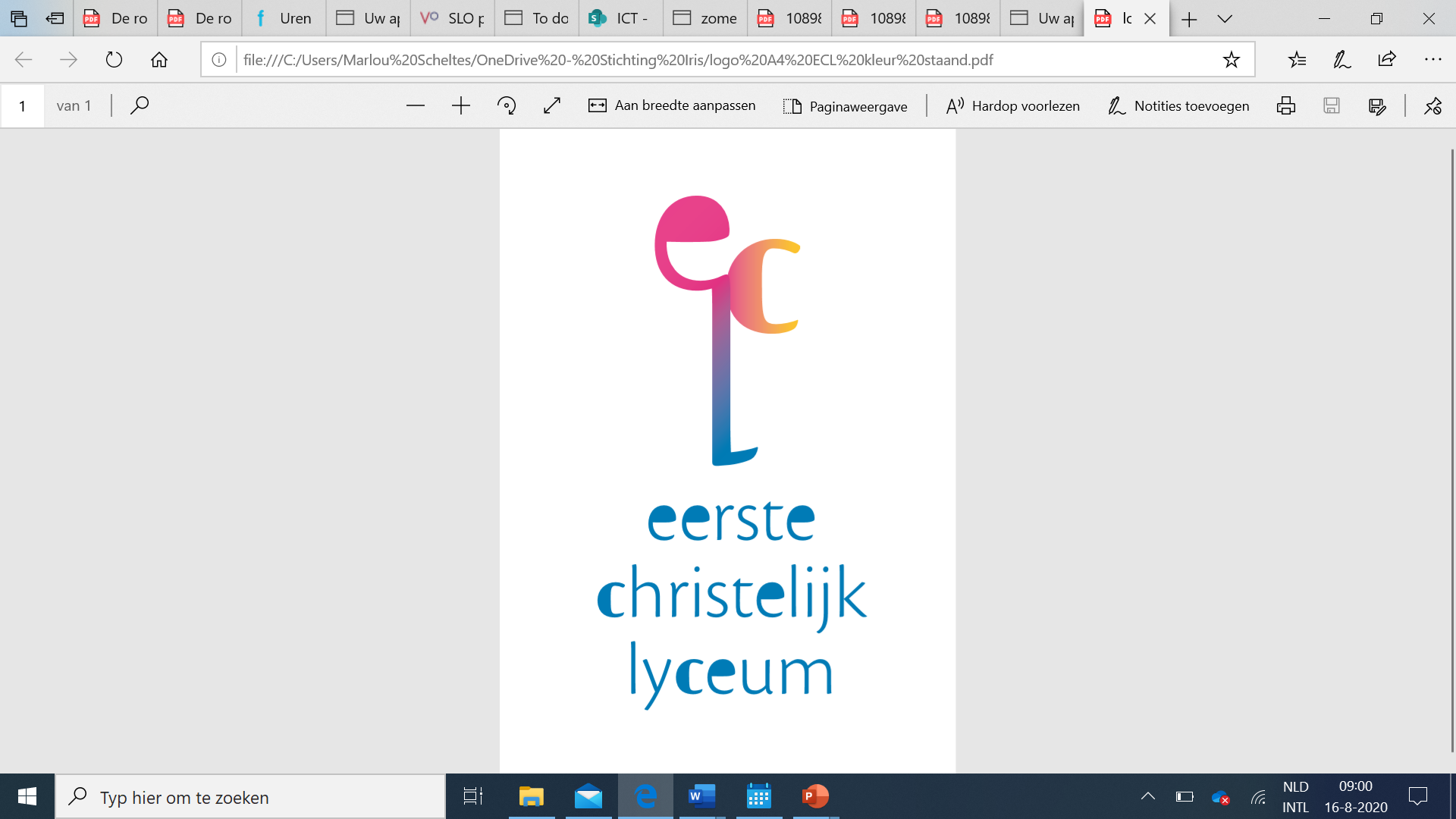